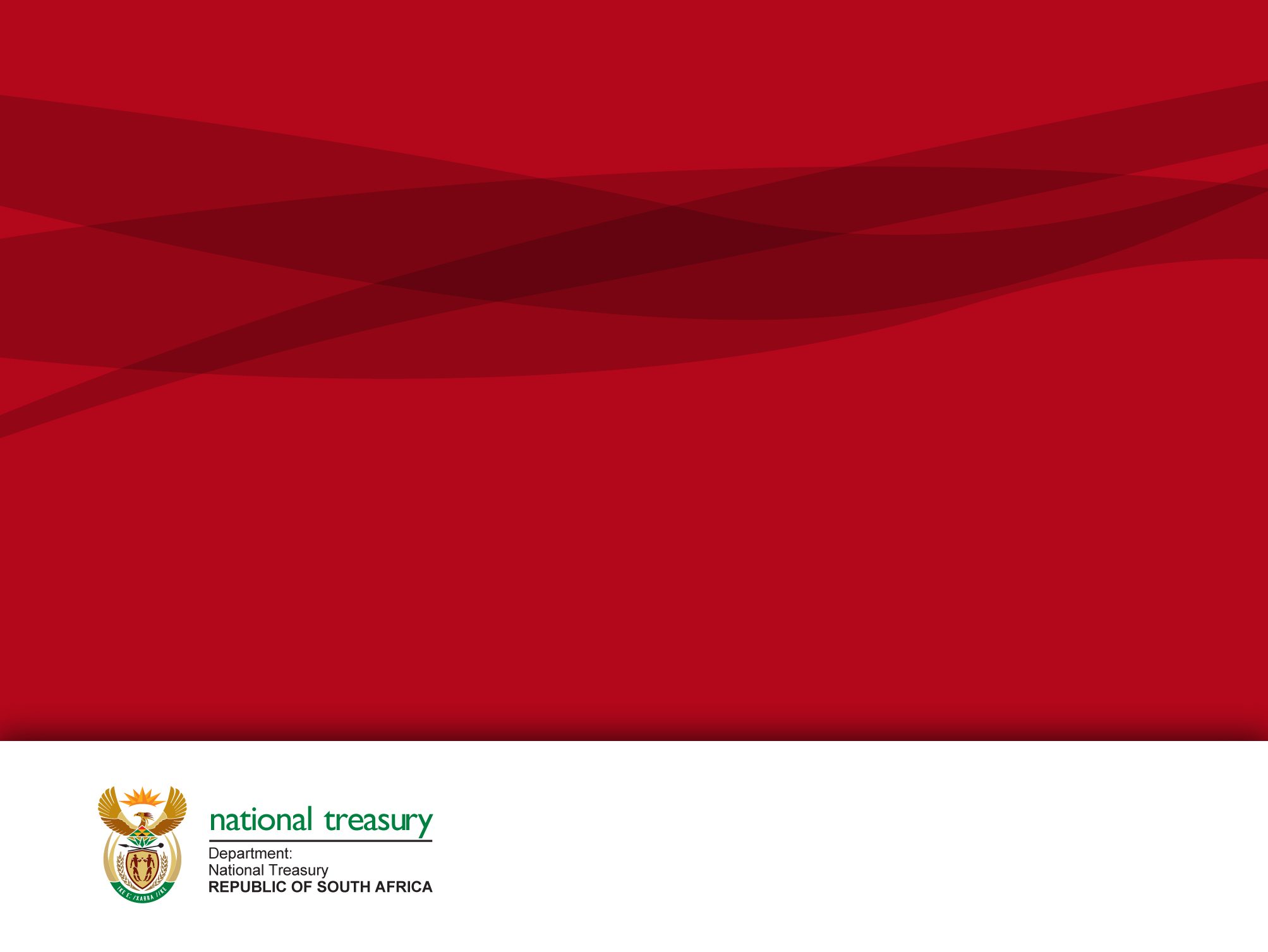 mSCOA Workshop: Building capacity to sustain mSCOA….Training
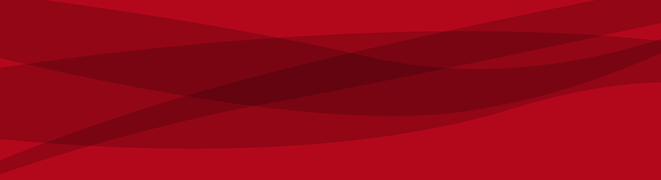 CHANGE AND TRANSITION:
Embedding change in your head, heart and hand
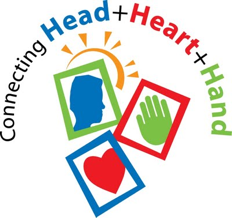 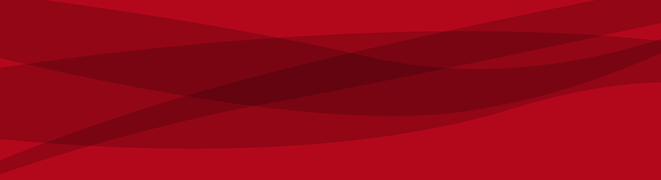 WHAT IS REQUIRED?
mSCOA Classification framework -
Revenue
Supply chain
Assets
Performance
New system
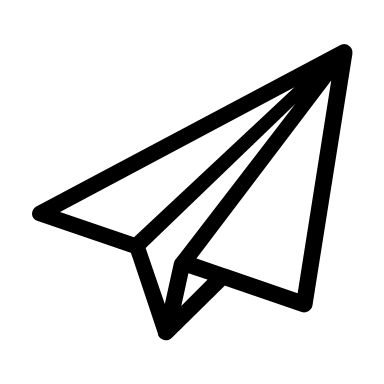 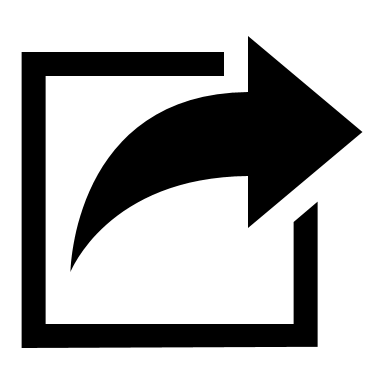 Project Management
Risk Registers
Performance Management
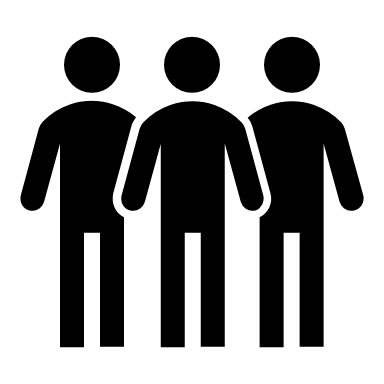 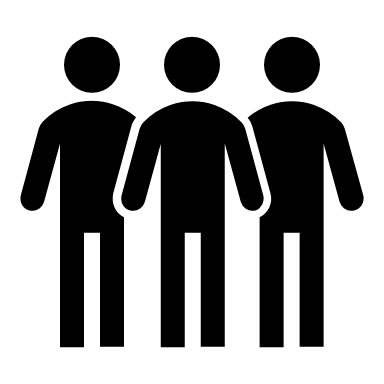 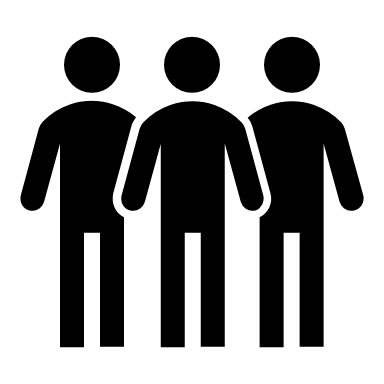 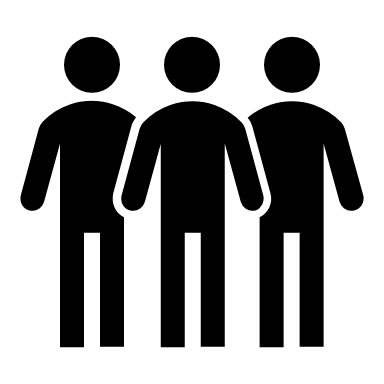 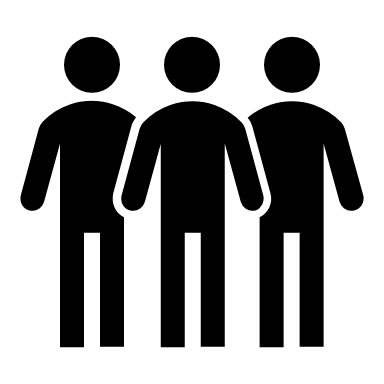 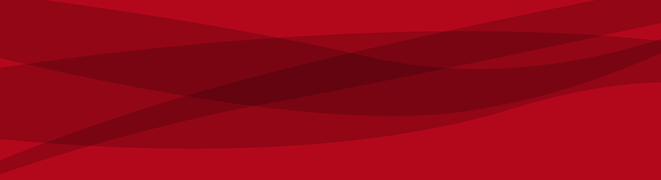 HOW CAN WE DO THIS?
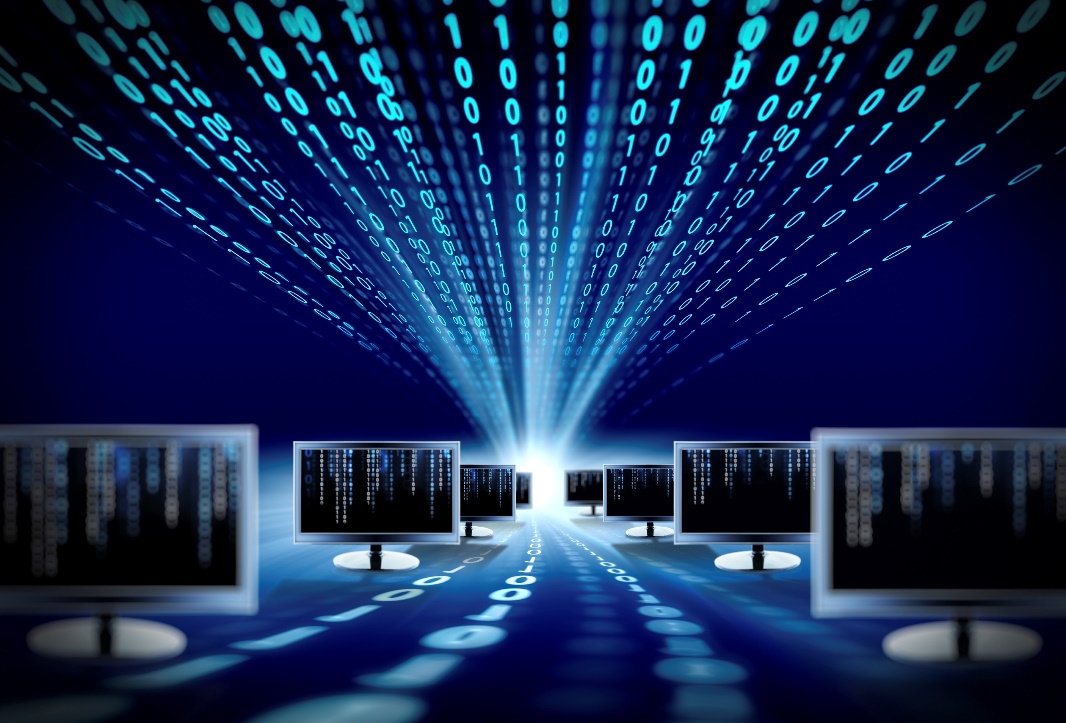 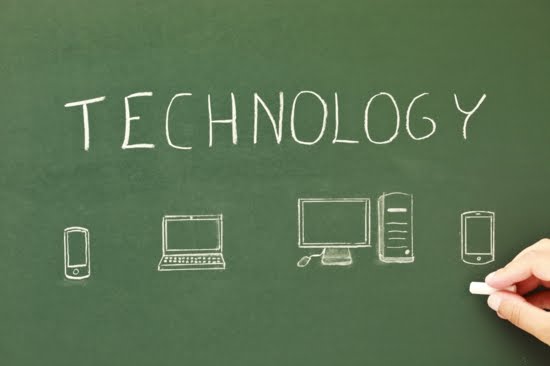 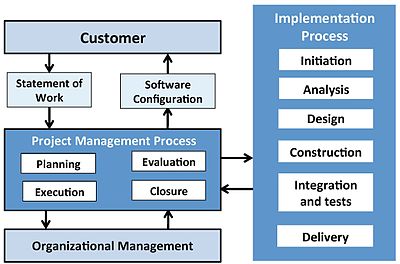 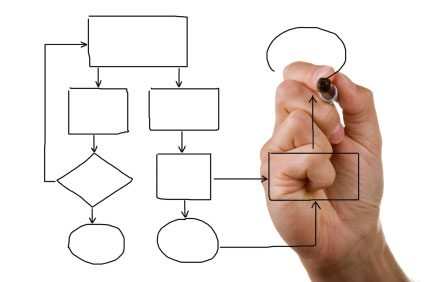 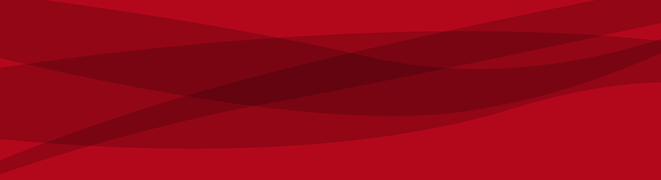 CAPACITY BUILDING:
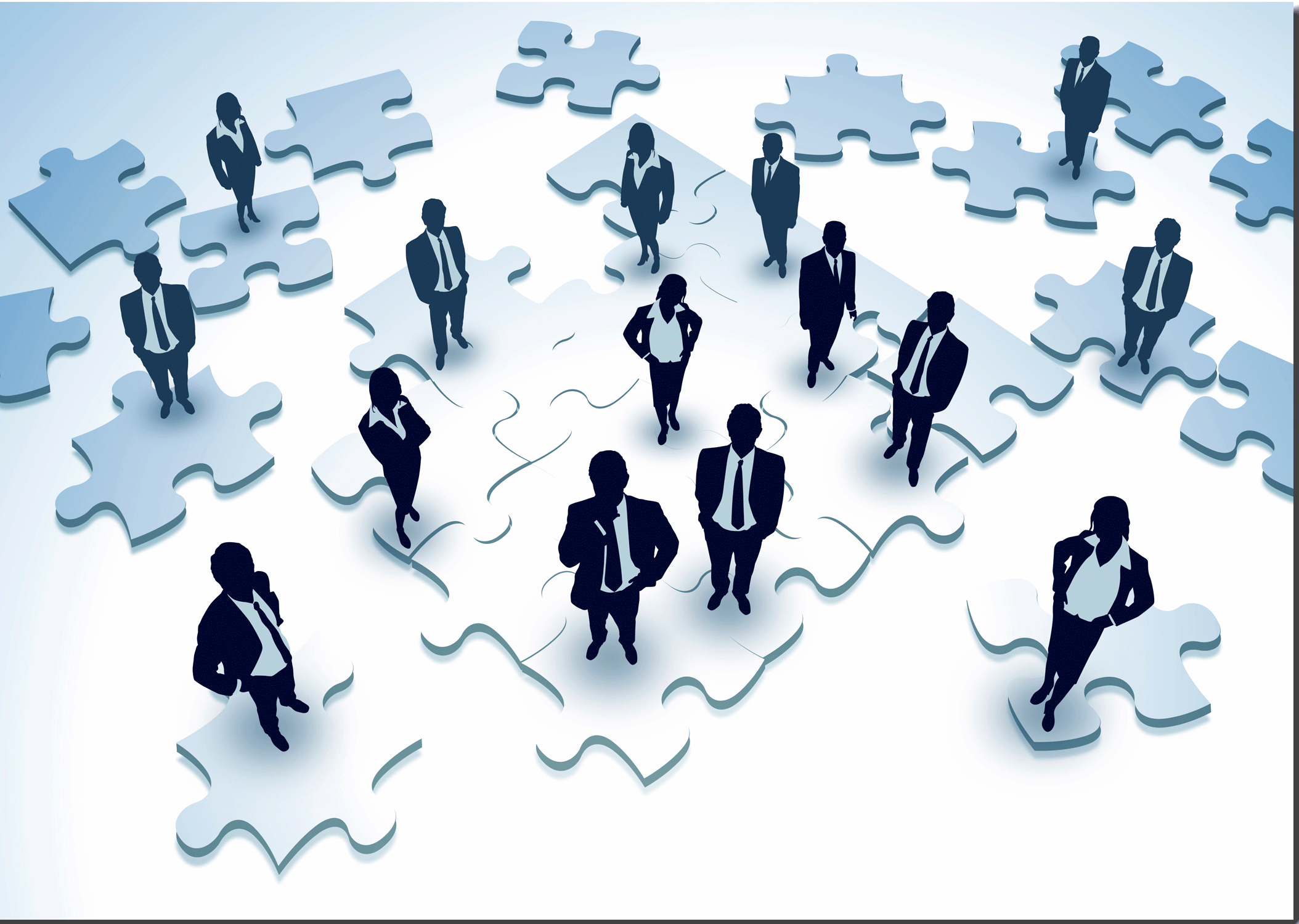 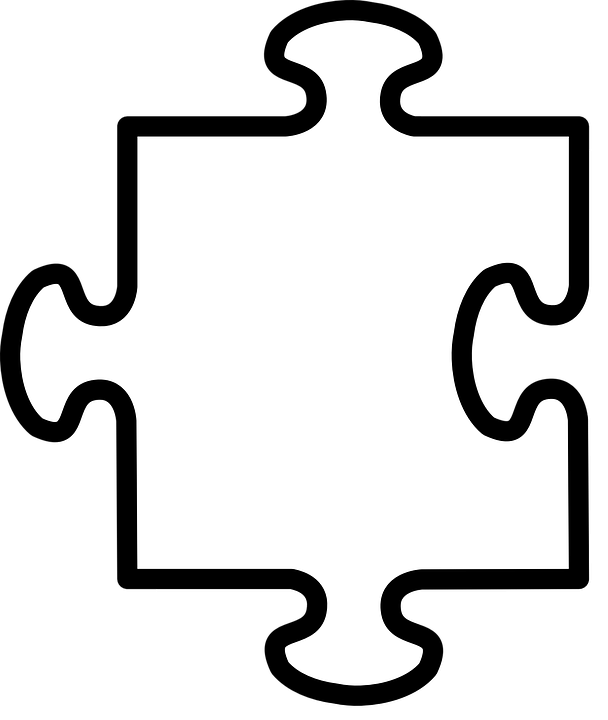 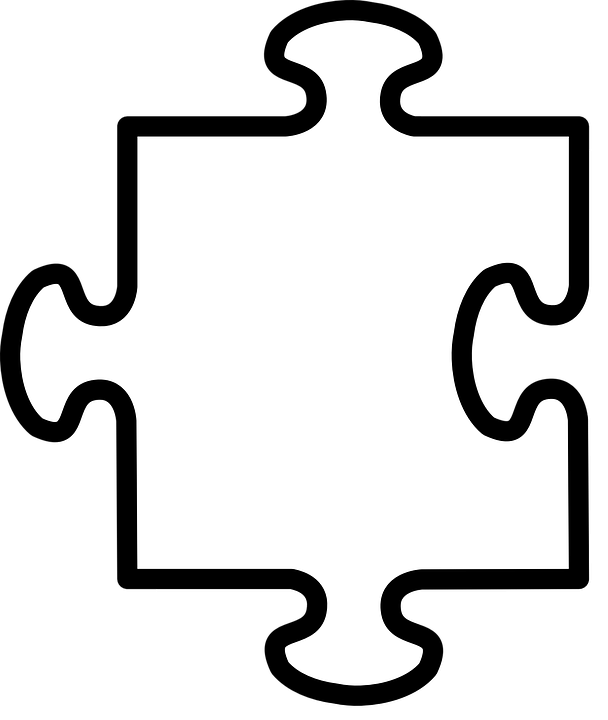 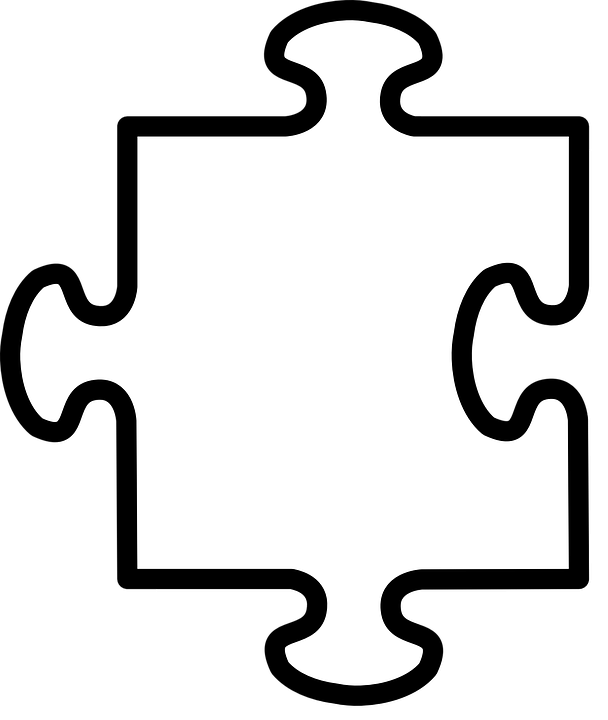 Hand
Holding
System
Theory
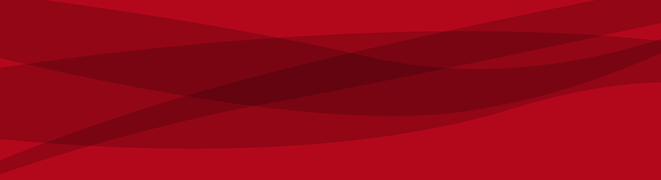 TRAINING PLAN:
National mSCOA Workshops -	March
						May
						September

2. Theory Topics - 	mSCOA Budget Preparation
				Performance Management
				Basic Accounting
				Audit and Risk
				MPRA
				Supply Chain Management
				Mass Appraisal Techniques
				GIS Property Management
				Revenue Management
				Asset Management
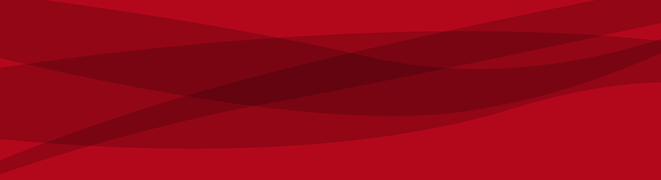 TRAINING ROLL OUT:
System training – Vendors
Hand holding – Vendors

Accredited mSCOA training - CIGFARO

mSCOA theory training – 	National Treasury
						CIGFARO
Thank you
 for the opportunity 
to discuss training 
 with you
8